Bid and Size Protests
Bob Tompkins, Hillary Freund & Kelsey Hayes
Bob Tompkins
Partner
Holland & Knight LLP
Hillary Freund
Associate
Holland & Knight LLP
Kelsey Hayes
Associate
Holland & Knight LLP
Agenda
Overview of Size Protests
Overvies of GAO Protests
Debriefings: How to Get as Much Information as Possible 
“Go” or “No Go” Protest Decision
Recent GAO and SBA Cases
Key Takeaways
Understanding the protest process and timing considerations
How to think strategically and tactically about whether to protest or not
Understanding the current landscape of caselaw
Overview of Size Protests
What is a Size Protest
SBA’s regulations provide for protests of the size eligibility of an awardee under a procurement set-aside for small business or some other small business socioeconomic program.
When Must a Size Protest Be Filed?
By the contracting officer or SBA  any time
By disappointed offerors/bidders  within five business days after the agency first notifies unsuccessful offerors of the prospective awardee, typically through a “pre-award” notice
The size protest must be specific and state a legal and factual basis for the protest
The size protest and all accompanying materials are filed with the contracting officer
What Happens After the Size Protest is Filed?
The CO forwards the size protest to the SBA Area Office (AO) 
The AO notifies CO, protester, and protested concern that a size protest has been received and sends protested concern a Notice of Size Protest and an SBA Form 355 and asks them to respond to the protest
The protested concern must complete and return SBA Form 355 and other requested information within 3 working days
Limited extensions may be granted by the AO, upon request
The protested concern has the burden of demonstrating it is small; this can present challenges when an affiliation is alleged, but the awardee cannot get information from the affiliate
[Speaker Notes: 13 C.F.R. § 124.101, What are the basic requirements a concern must meet for the 8(a) BD program?]
Then What?
The Area Office will render a formal size determination within 15 business days, if possible
Size determination will address the grounds raised by the protester
Note: the Area Office may raise additional grounds, provided it informs the protested firm of those grounds
See, e.g., C2 Alaska, SBA No. SIZ-6149 (Apr. 19, 2022) (OHA agreeing with protested concern that the Area Office did not provide sufficient notice of the change in focus in the size investigation & thus remanding the case)  
There may be multiple rounds of exchanges between the Area Office and the protested concern
A party may appeal the Size Determination within 15 days by filign an Appeal with the Office of Hearings and Appeals (OHA)
Beware of the Adverse Inference Rules
SBA’s regs governing size protests provide that if a concern fails to – 
Submit a completed SBA Form 355, respond to the allegations of the protest, or provide SBA with other requested information within the time allowed by SBA; or 
Submits incomplete information, 
Then SBA may presume that disclosure of the information required by the form or other missing information would demonstrate that the concern is other than a small business.
[Speaker Notes: 13 C.F.R. § 121.1008, What occurs after SBA receives a size protest or request for a formal size determination?  
(d) If a concern whose size status is at issue fails to submit a completed SBA Form 355, responses to the allegations of the protest, or other requested information within the time allowed by SBA, or if it submits incomplete information, SBA may presume that disclosure of the information required by the form or other missing information would demonstrate that the concern is other than a small business. A concern whose size status is at issue must furnish information about its alleged affiliates to SBA, despite any third party claims of privacy or confidentiality, because SBA will not disclose information obtained in the course of a size determination except as permitted by Federal law.


13 C.F.R. § 121.1009, What are the procedures for making the size determination?  
(d) Weight of evidence. SBA will give greater weight to specific, signed, factual evidence than to general, unsupported allegations or opinions. In the case of refusal or failure to furnish requested information within a required time period, SBA may assume that disclosure would be contrary to the interests of the party failing to make disclosure.]
Beware of the Adverse Inference Rules
“In the case of refusal or failure to furnish requested information within a required time period, SBA may assume that disclosure would be contrary to the interests of the party failing to make disclosure.” 
13 C.F.R. § 121.1009(d)
Generally, new evidence and information CANNOT be provided in an Appeal to OHA
All the more reason to make sure you timely provide SBA with the requested information
[Speaker Notes: 13 C.F.R. § 121.1008, What occurs after SBA receives a size protest or request for a formal size determination?  
(d) If a concern whose size status is at issue fails to submit a completed SBA Form 355, responses to the allegations of the protest, or other requested information within the time allowed by SBA, or if it submits incomplete information, SBA may presume that disclosure of the information required by the form or other missing information would demonstrate that the concern is other than a small business. A concern whose size status is at issue must furnish information about its alleged affiliates to SBA, despite any third party claims of privacy or confidentiality, because SBA will not disclose information obtained in the course of a size determination except as permitted by Federal law.


13 C.F.R. § 121.1009, What are the procedures for making the size determination?  
(d) Weight of evidence. SBA will give greater weight to specific, signed, factual evidence than to general, unsupported allegations or opinions. In the case of refusal or failure to furnish requested information within a required time period, SBA may assume that disclosure would be contrary to the interests of the party failing to make disclosure.]
Beware of the Adverse Inference Rules
See, e.g., Sanford Federal, SBA No. SIZ-6261 (Jan. 16, 2024) (affirming Area Office’s size determination where the protested concern did not produce a completed SBA Form 355 and other requested documents and concluding the Area Office thus appropriately drew an adverse inference) 
But see VMJR Companies LLC, SBA No. SIZ-6199 (Mar. 21, 2023) (concluding the Area Office did not act reasonably when “making additional requests in the forms of reminders, after business hours, and overlooking the fact that Appellant had requested the tax returns for multiple entities and was waiting from its accountant” and thus vacating and remanding size determination based on adverse inferences drawn by the Area Office)
[Speaker Notes: 13 C.F.R. § 121.1008, What occurs after SBA receives a size protest or request for a formal size determination?  
(d) If a concern whose size status is at issue fails to submit a completed SBA Form 355, responses to the allegations of the protest, or other requested information within the time allowed by SBA, or if it submits incomplete information, SBA may presume that disclosure of the information required by the form or other missing information would demonstrate that the concern is other than a small business. A concern whose size status is at issue must furnish information about its alleged affiliates to SBA, despite any third party claims of privacy or confidentiality, because SBA will not disclose information obtained in the course of a size determination except as permitted by Federal law.


13 C.F.R. § 121.1009, What are the procedures for making the size determination?  
(d) Weight of evidence. SBA will give greater weight to specific, signed, factual evidence than to general, unsupported allegations or opinions. In the case of refusal or failure to furnish requested information within a required time period, SBA may assume that disclosure would be contrary to the interests of the party failing to make disclosure.]
Effect of Size Determination Decision
If SBA determines the protested concern (the awardee) is small, the agency may proceed with award
If SBA determines the awardee is other than small within the 15 day time frame, the agency will withhold award
If the SBA finds a “general affiliation” resulting in the protested concern being other than small:
The protested firm must update its SAM.gov listing and notify other agencies to which if it has a pending proposal on a set-aside contract
If there is no appeal, the size determination is final agency decision
A protested concern can “fix” the issue and apply for recertification by SBA but the fix will not save the challenged award
Concurrent Size & Bid Protests?
As part of SBA’s Apr. 2023 final rule, SBA addressed instances in which an agency decides to reevaluate offers received as part of its corrective action in response to bid protest
See 13 C.F.R. § 121.1004(g) and 13 C.F.R. § 121.1009
When this occurs, SBA will dismiss any size protest relating to the initial apparent successful offeror
When offerors are made aware of the new apparent successful offeror as a result of the agency's corrective action – whether it is the same offeror initially protested or an entirely new offeror – a concern may protest the new apparent successful offeror's size to SBA within five business days after such notification
This timeliness rule applies to any protest field under FAR subpart 33.1 – meaning, an agency-level protest, a protest to GAO and/or a protest to the U.S. Court of Federal Claims.
Concurrent Size & Bid Protests?
If, however, the agency demonstrates to SBA that the corrective action would not result in a change in the apparent successful offeror & makes a written request to SBA within two business days of the corrective action, SBA will complete the size determination
Notwithstanding, SBA will not complete a size protest if it involves size issues determined as of the date of final proposal revision per 13 C.F.R. § 121.404(d) 
13 C.F.R. § 121.404(d) provides that compliance with the nonmanufacturer rule, the ostensible subcontractor rule and the joint venture agreement requirements are determined "as of the date of final proposal revision for negotiated acquisitions and final bid for sealed bidding"
How to Know When to File –What to Look for?
Awardee is simply too large for the size standard
Awardee has affiliates
General affiliates
Contract-specific affiliates
Awardee has been involved in M&A transaction or financing
How to Know When to File?
Research on awardee and possible teaming partners
Public databases
SAM.gov
FPDS/USASPENDING
D&B reports
Corporate records (to identify affiliation)
Lexis/Nexis
UCC and other filings
Google
Social Media
Press Releases
Other cases
Overview of Bid Protests
What?
Pre-Award Protests
If a DRAFT RFP was issued raised issues at that phase
Review the RFP early on to identify potential problem areas
Use Q&A process to raise issues with the contracting officer
If issues are not resolved, consider letter or email to the contracting officer to create a record
Consider Agency level pre-award protest if not resolved
When?
Pre-award protests:  
Prior to the time set for receipt of initial proposals or prior to bid opening
Use it or lose it!  
Post-proposal protests based on solicitation defects will be denied as untimely
Post-award protests:   
Default rule = within 10 days after you know or “should have known” the basis of the protest
If debriefing timely requested & required: 
Not later than 5 days after the debriefing to trigger the automatic stay
Otherwise, not later than 10 days after the debriefing to be timely (see enhanced debriefing discussion below)
Who?
Must be an “Interested Party”
“an actual or prospective offeror”
“whose direct economic interest would be affected by the award of a contract or by the failure to award a contract”

Who is not an “Interested Party”:
Subcontractors
In post-award protests, companies who did not submit a proposal
Unsuccessful offeror “not in line for award”
GAO Protest Statistics
In fiscal year 2023, the number of cases filed with GAO was up 22% when compared with the cases filed in 2022
 2,025 filed in 2021 versus 1,659 filed in 2022 
Of these cases, 608 protests were resolved on the merits and 188 sustained (in 2022 only 59 were sustained), for a sustain rate of 31% (sustain rate of 13% in 2022)
Post-award protest grounds
Most Prevalent Grounds for Sustaining in FY23
Unreasonable technical evaluation
Federal Information Systems, Inc., B-421567, July 5, 2023, 2023 CPD ¶ 153 (sustaining protest challenging the agency’s evaluation of proposals where the agency failed to evaluate the awardee’s technical proposal consistent with the solicitation’s evaluation criteria)  
Flawed source selection decision
CharDonnay Dialysis, LLC, B-420910, B-420910.2, Oct. 27, 2022, 2022 CPD ¶ 273 (finding the agency’s best-value tradeoff decision unreasonable where the agency failed to meaningfully look behind the adjectival ratings and adequately document reasons for finding the protester’s and awardee’s proposals technically equal before making award to the lowest-priced offeror)
Unreasonable cost or price evaluation
TRAX Int’l Corp., B-420361.7, B-420361.8, June 28, 2023, 2023 CPD ¶ 162 (finding the agency’s evaluation of the awardee’s cost proposal unreasonable where the agency was required to review indirect rates for realism, but the agency instead improperly relied on the awardee’s business judgments and applied fair and reasonable price analysis considerations in lieu of assessing the realism of the awardee’s indirect rates)
MPZA, LLC, B-421568, July 3, 2023, 2023 CPD ¶ 165 (sustaining protest challenging agency’s price analysis where the price analysis was inadequately documented such that GAO was unable to review the evaluation to determine whether it was reasonable)
[Speaker Notes: Most Prevalent Grounds for Sustaining in FY22
Unreasonable Technical Evaluation
Flawed Selection Criteria
Flawed Solicitations]
Remedies?
Pre-Award Protests: “Process” Relief
Agency revise the solicitation to fix illegalities or ambiguities
Examples: Delete illegal solicitation provisions, amend solicitation to open competition, cancel improper set-aside procurements, address solicitation ambiguities
Post-Award Protests:  “Process” Relief
Terminate the award
Recompete the contract
Reopen discussions
Reevaluate proposals
Award a contract consistent with procurement laws and regulations
Overview of The Bid Protest Process
Protests and the Acquisition Process
Pre-Award Protest
Post-Award
Protest
Where?
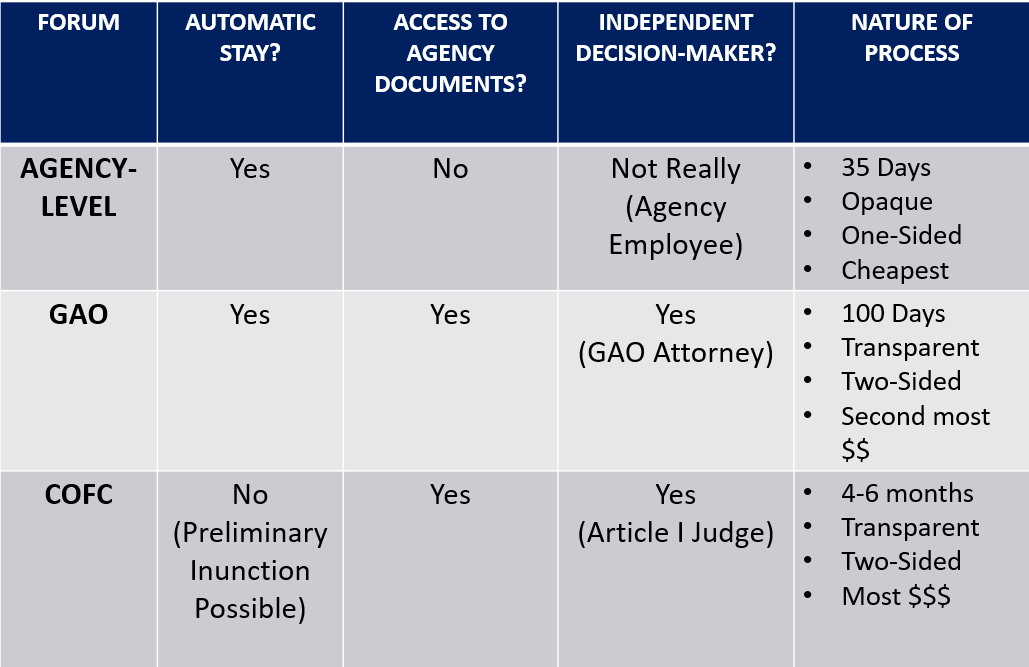 GAO Protest: Timeline
Protester files timely protest
1 day: GAO notifies Agency
1 day: Agency implements Automatic Stay (if triggered)
GAO issue Protective Order (if requested)
Awardee usually intervenes
30 Days: Agency Report Due (includes Evaluation Record)
10 Days after Agency Report: Protester’s Comments Due and Supplemental Protests Due
Supplemental briefing; optional hearing; optional ADR
100 Days after Protest: GAO issues decision
Automatic Stay
The most important tool in the protest process
Prevents the Agency from either awarding a contract or proceeding with performance
The Automatic Stay remains in effect while the protest is pending
(Overrides are rare)
Incumbent often stays in place – Bridge Contract
The cost and delay of the protest process are important considerations for the Agency
BUT no Automatic Stay at COFC  only available at GAO
At COFC, usually get a voluntary stay but may need to obtain a TRO/PI to stay the award/performance
Awardee Participation?
Role of the awardee: More than a “potted plant”
The awardee is permitted, but not required, to participate in the process as an “intervenor”
Why should I care to intervene?  Well, you can: 
Help defend the Agency’s decision
Protect your confidential & proprietary information (i.e., your proposal & the Agency’s evaluation of it)
If the contract is important, the awardee should intervene
Agencies sometimes have limited resources to defend a protest
Protective Orders
Post-award protests involve a review of the competing proposals & the Agency’s evaluation of those proposals
How can competing offerors fairly participate in the protest process?
Solution: protective orders  attorneys’ eyes only
Outcomes?
Agency corrective action
Optional ADR procedures (GAO)
Decision
GAO: Time for Decision is 100 Days after filing of protest
Agency level: “best efforts” to resolve in 35 days
COFC: No set timeline, generally 3-6 months
Unsuccessful protester at agency level can file protest with GAO or the Court of Federal Claims
Unsuccessful protester at GAO can file protest with the Court of Federal Claims
Monetary Remedies?
Cannot recover other monetary damages, such as lost profits
GAO & COFC: Costs of preparing bid and proposal (if no “process” relief)
GAO only: Costs of filing & pursuing the protest, including reasonable attorneys and consultant and expert witness fees 
COFC: Equal Access to Justice Act for very small businesses
Debriefing Process
Debriefing Takeaways
Know what type of debriefing (if any) you are entitled to
Pay attention to the timeliness requirements for a protest and for a stay
Ask additional questions – i.e., what “strengths” were assigned to our proposal?
DO NOT ARGUE in the debriefing document
Importance of Debriefings
Critical to timeliness:
Must timely request a debriefing within three (3) calendar days of receipt of unsuccessful offeror notice
Take the first date offered
If debriefing is “required” affects protest clock for post-award protest and the automatic stay 
Critical to learning about potential protest grounds and how you can improve future proposals
Required Debriefings
Debriefings are required for:  
Negotiated procurements under FAR part 15
IDIQ task/delivery orders over $6m – post-award only (FAR 16.505(b))

Debriefings not required:
FSS procurements under FAR part 8
Simplified acquisitions under FAR part 13
“Brief explanation of the basis for the award decision”
Must protest within 10 days of award to obtain automatic stay
Required Information
Pre-award debriefings must include:
Agency’s evaluation of significant elements in the debriefed offeror’s proposal
A summary of the rationale for the award
Reasonable responses to relevant questions posed by the debriefed offeror
BUT NOT:
The number, identities, and ranking of offerors 
Content of other offerors’ proposals and evaluations (including the overall evaluated cost and technical rating of the awardee)

Post-award debriefings must include:  
Significant weaknesses and deficiencies in the debriefed offeror’s proposal
The overall evaluated cost and technical rating of the awardee and the debriefed offeror
The overall ranking of all offers
A summary of the rationale for the award
Reasonable responses to relevant questions posed by the debriefed offeror
Debriefing Questions
Agencies are required to provide “reasonable responses to relevant questions posed by the debriefed offeror”
Agencies sometimes deem the debriefing to remain open until answers provided
If agency did not commit to leaving debriefing open  ambiguity about when protest clock starts
DoD Enhanced Debriefings
DoD must provide redacted copy of the source selection decision document
Creates a structured process for offerors to ask written questions and receive written responses
Debriefed offeror has 2 business days to submit “additional questions related to the debriefing”
Agency must respond in writing within 5 business days 
Debriefings remain open until answers provided and to provide a redacted copy of the source selection decision document
Once answers are received  starts protest clock
Must file within 5 days of receiving answers for automatic stay
If questions submitted, and file protest before answers received  dismissed as premature
Do Not Argue During the Debriefing Process
Why?  Because GAO may construe a protester’s communications with the procuring agency to be an “agency-level” protest
If GAO construes the communications as an agency-level protest, then you may face timeliness issues in any protest before GAO
See, e.g., NikSoft Systems Corp., B-421801 (Aug. 16, 2023) & Science & Tech. Corp., B-420216 (Jan. 3, 2022)
“Go” or “No Go” Decision
Considerations
Do I have all available information?
Do I have a problem where a protest can help – “process” relief?
Is my problem more about “compliance with the process” or the Agency’s “business judgment”?
What will be the impact of the automatic stay?
Do the dynamics favor possible corrective action?
Which forum makes the most sense?
Recent Caselaw
OHA Decisions
Size Appeal of Forward Slope, Inc., SBA No. SIZ-6258 (2023) (Area Office incorrectly concluded that a firm which represented itself as small in connection with underlying MAC contract did not have to re-certify for purposes of a task order solicitation that did not require recertification when the firm had been acquired by another firm before the task order solicitation's proposals were due)  
Size Appeal of Portacool, LLC, SBA No. SIZ-6251 (2023) (Area Office correctly drew adverse inference from challenged firm's failure to provide relevant information requested by office concerning possible affiliates and the ownership of the company it claimed to be owned by)
Size Appeals of Apogee Group, LLC, and RPM Partners, LLC, SBA No. SIZ-6232 (2023) (denies size protest because small business prime could delegate most responsibilities in construction contract so long as it maintained management and portfolio oversight)
GAO Decisions
SierTeK-Peerless JV LLC, B-422086, .2 (Jan. 2, 2024)  (agency failed to adequately document its evaluation of awardee's proposal under the prior experience factor, specifically what led agency to conclude the size of the prior experience projects submitted by the awardee was comparable to the work to be performed under this contract)
Vertex Aerospace, LLC, B-421835, 2., .3 (Nov. 1, 2023) (evaluation of protester's past performance was unreasonable because the agency simply tallied the ratings without considering the relevance of the contracts on which they were received, i.e., the agency unreasonably equalized the various ratings)
MPZA, LLC, B-421568, .2 (July 3, 2023)(no documentation of price realism analysis to enable GAO to determine whether the evaluation was reasonable)